Fig. 1 MUST flowchart.
The MUST is reproduced from the MUST explanatory booklet ...
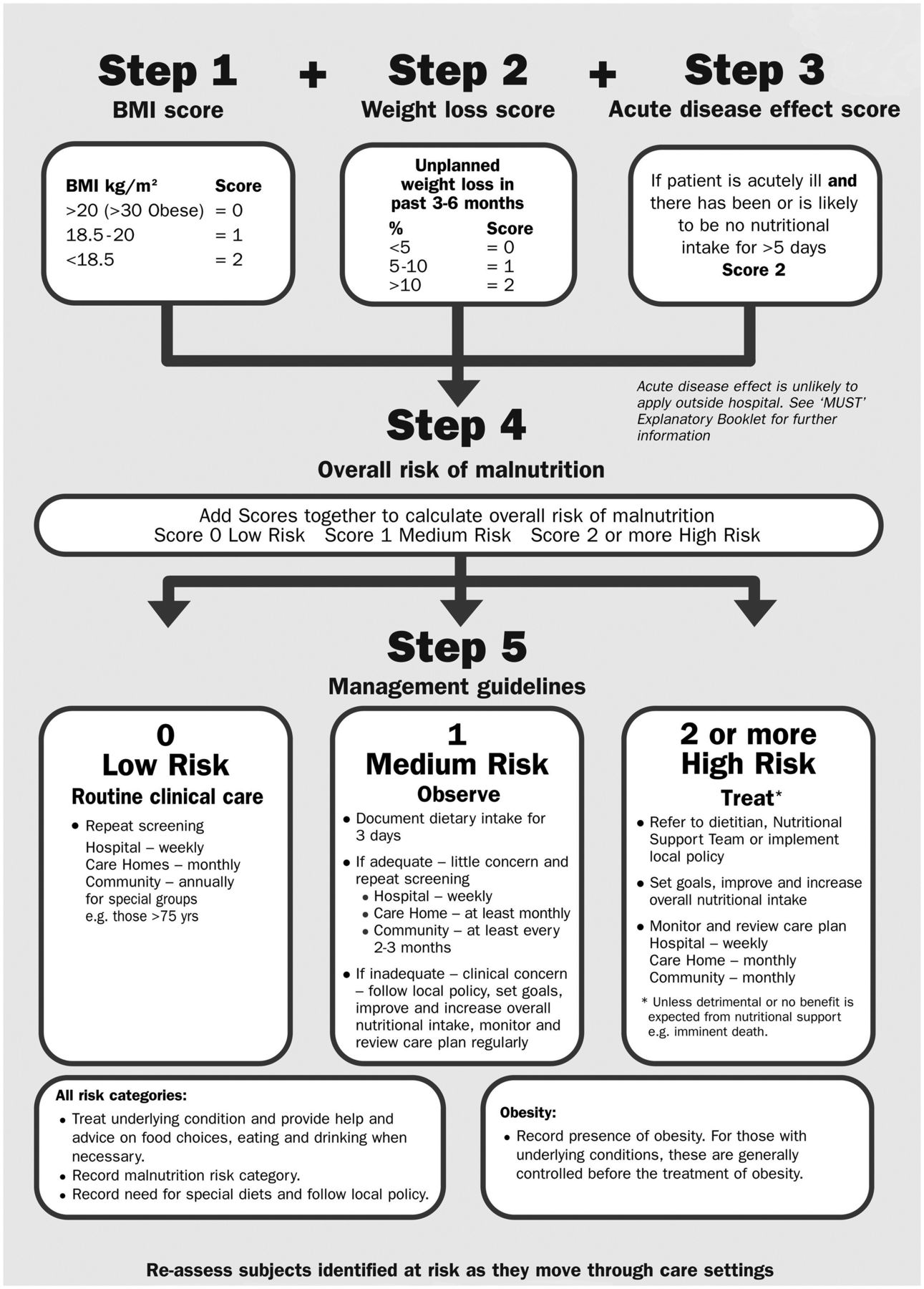 Rheumatology (Oxford), Volume 51, Issue 10, October 2012, Pages 1747–1756, https://doi.org/10.1093/rheumatology/kes160
The content of this slide may be subject to copyright: please see the slide notes for details.
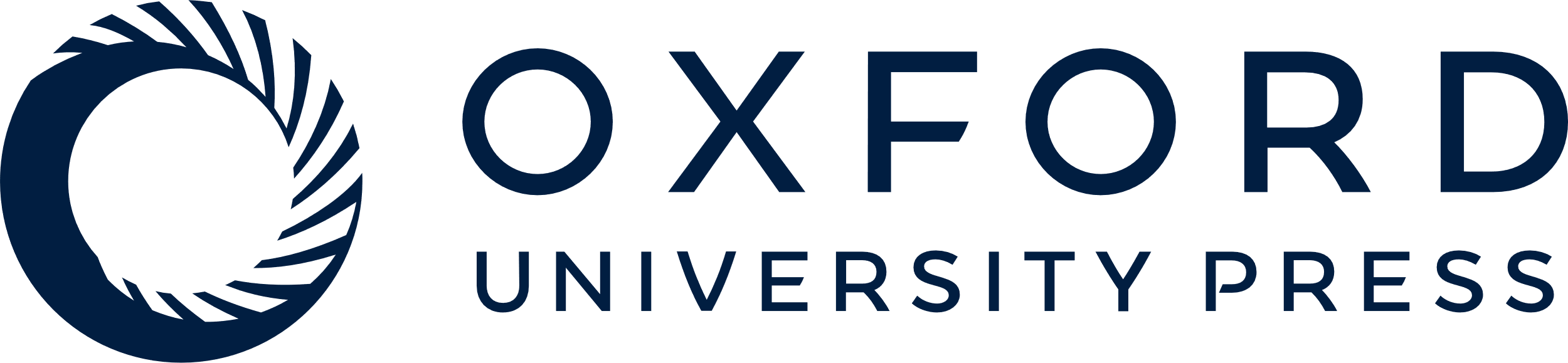 [Speaker Notes: Fig. 1 MUST flowchart.
The MUST is reproduced from the MUST explanatory booklet (http://www.bapen.org.uk/pdfs/must/must_explan.pdf) with the kind permission of BAPEN (British Association for Parenteral and Enteral Nutrition). For further information on MUST see www.bapen.co.uk.


Unless provided in the caption above, the following copyright applies to the content of this slide: © The Author 2012. Published by Oxford University Press on behalf of the British Society for Rheumatology. All rights reserved. For Permissions, please email: journals.permissions@oup.com]
Fig. 2 Typical hide-bound appearance.
Abdominal CT with contrast demonstrating the typical hide-bound appearance of ...
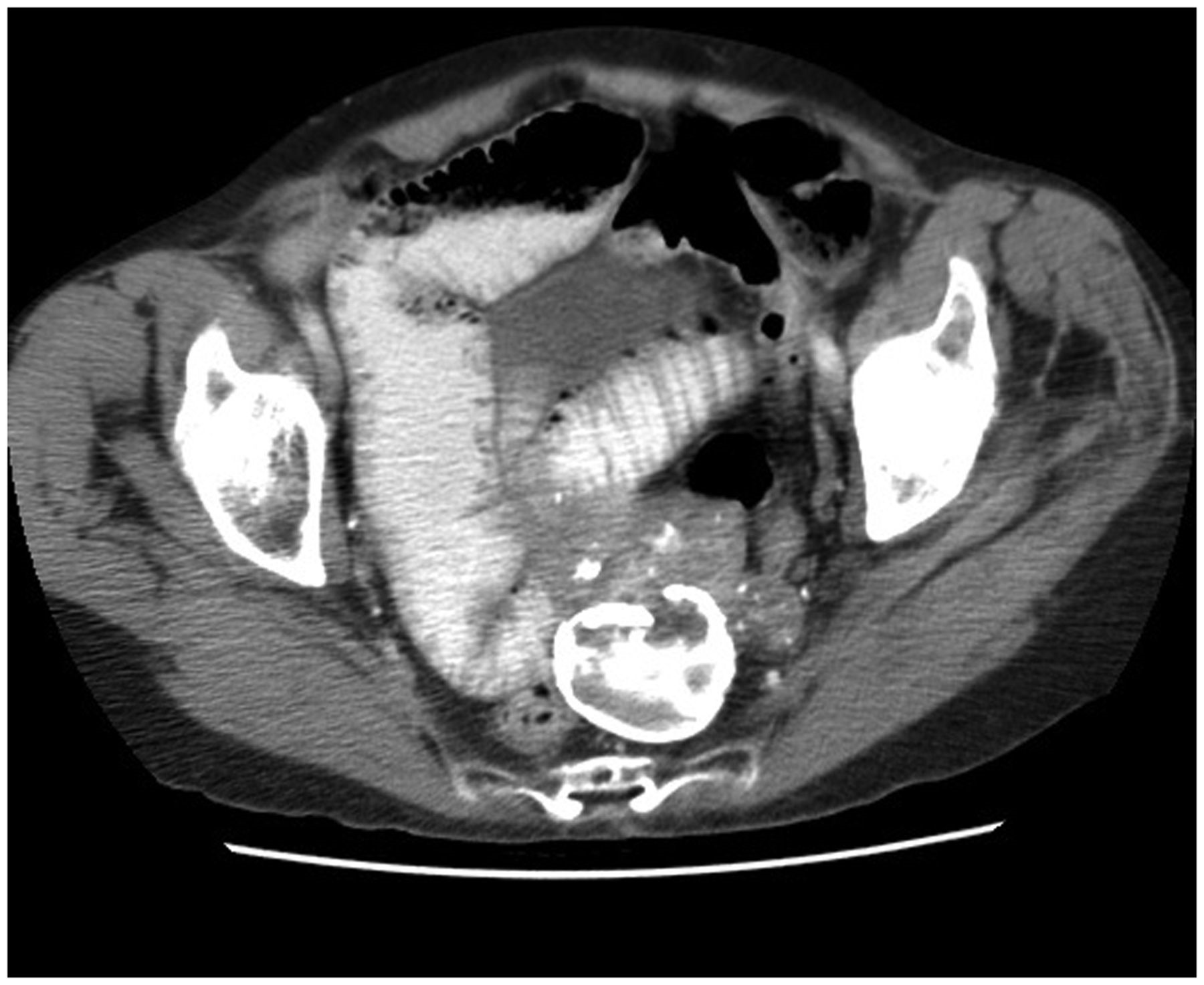 Rheumatology (Oxford), Volume 51, Issue 10, October 2012, Pages 1747–1756, https://doi.org/10.1093/rheumatology/kes160
The content of this slide may be subject to copyright: please see the slide notes for details.
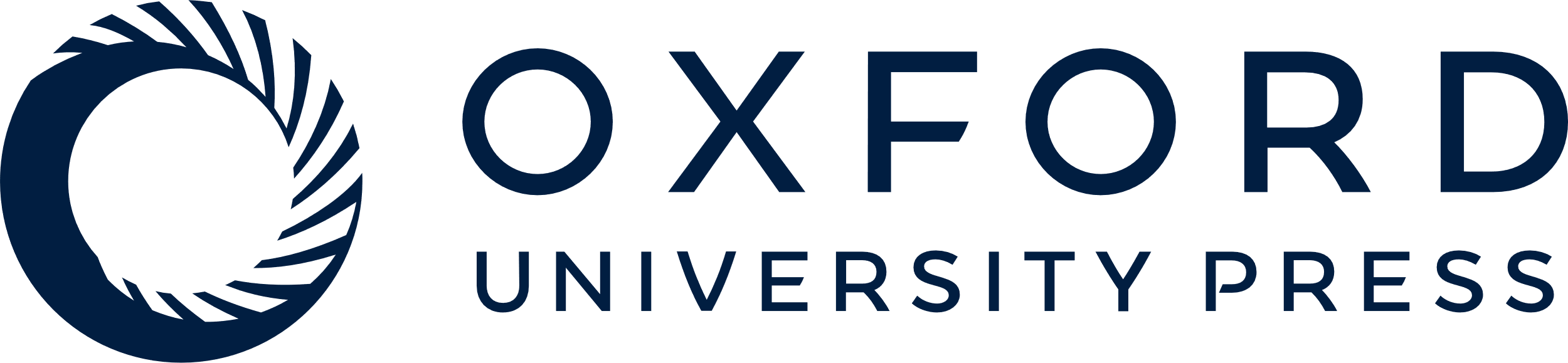 [Speaker Notes: Fig. 2 Typical hide-bound appearance.
Abdominal CT with contrast demonstrating the typical hide-bound appearance of the small intestine associated with SSc involvement.


Unless provided in the caption above, the following copyright applies to the content of this slide: © The Author 2012. Published by Oxford University Press on behalf of the British Society for Rheumatology. All rights reserved. For Permissions, please email: journals.permissions@oup.com]